ESTATÍSTICA AULA 15
PROBABILIDADE – Unidade 6
Probabilidade Condicional
Professor Marcelo Menezes Reis
1
Aulas prévias
Planejamento da pesquisa.
Análise Exploratória de Dados.
Correlação e Regressão, Séries Temporais
Conceitos básicos de probabilidade: experimento aleatório, espaço amostral, eventos.
Definições de probabilidade.
2
Conteúdo desta aula
Conceito de Probabilidade condicional.
Conceito de Independência estatística.
Exemplos.
3
Incerteza
“Certo mesmo, apenas a morte e os impostos...”
Até a Unidade 5 raciocínio indutivo:
Dados coletados.
Análise Exploratória de Dados
Elaborar hipóteses sobre a variabilidade.
4
Modelo probabilístico
Construção de modelos de probabilidade para entender melhor os fenômenos aleatórios
Incerteza!
5
Probabilidade
Uso de um modelo probabilístico:
Definem-se todos os resultados possíveis.
Obtém-se uma regra para avaliar a possibilidade de ocorrência dos resultados.
6
Probabilidade condicional
Qual é a probabilidade de haver uma falha em um sistema elétrico daqui a 6 meses supondo que ocorra uma falha daqui a 2 meses?
Qual é a probabilidade do dólar cair para R$1,8 se o FED reduzir a taxa de juros em 0,5% no próximo mês?
7
Probabilidade condicional
Sejam A e B eventos quaisquer, sendo P(B) > 0. Definimos a probabilidade condicional de A dado B por:
8
Probabilidade condicional
Sejam A e B eventos quaisquer, sendo P(A) > 0. Definimos a probabilidade condicional de B dado A por:
9
Regra do produto
ou
10
Eventos independentes
Dois ou mais eventos são independentes quando a ocorrência de um dos eventos não influencia a probabilidade da ocorrência dos outros. Nesse caso:
A e B são independentes
11
Exemplo 1
Retirado de BARBETTA, P.A., REIS, M.M., BORNIA, A.C. Estatística para Cursos de Engenharia e Informática. São Paulo: Atlas, 2004, página 103
12
Exemplo 1
Seja o lançamento de 2 dados não viciados e a observação das faces voltadas para cima.  
Calcule a probabilidade de ocorrer faces iguais, sabendo-se que a soma é menor ou igual a 5. 
Calcule a probabilidade de ocorrer soma das faces menor ou igual a 5 sabendo-se que são iguais.
13
Exemplo 1
36 resultados eqüiprováveis.
14
Exemplo 1
E1 = faces iguais =  {(1, 1), (2, 2), (3, 3),    (4, 4), (5, 5), (6, 6)}
P(E1) = 6/36 = 1/6
E2 = soma das faces é menor ou igual a 5 = 
= {(1, 1), (1, 2), (1, 3), (1, 4), (2, 1), (2, 2),  (2, 3), (3, 1), (3, 2), (4, 1)}. 
P(E2) = 10/36 = 5/18
15
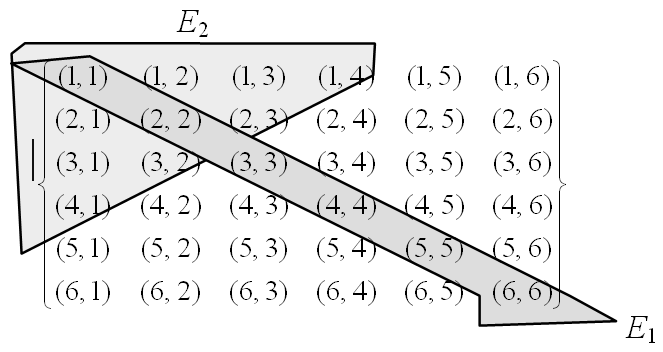 16
Exemplo 2
Adaptado de WARNER, B. A., PENDERGRAFT, D., e WEBB, T. That Was Venn, This Is Now. Journal of Statistics Education v.6, n.1 (1998).
17
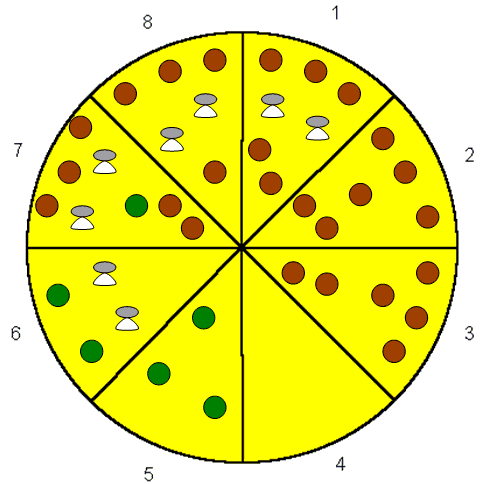 Qual é a probabilidade
de selecionar um pedaço
com champignon supondo
que houvesse calabresa nele?
Qual é a probabilidade
de selecionar um pedaço com calabresa supondo que houvesse champignon nele?
18
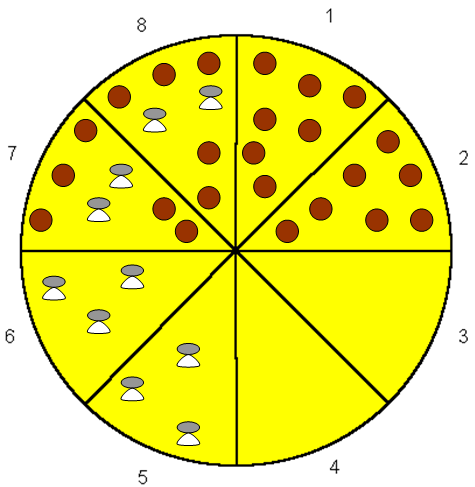 Qual é a probabilidade
de selecionar um pedaço
com champignon supondo
que houvesse calabresa nele?
Qual é a probabilidade
de selecionar um pedaço com calabresa supondo que houvesse champignon nele?
19
Exemplo 3
Adaptado de BARBETTA, P.A., REIS, M.M., BORNIA, A.C. Estatística para Cursos de Engenharia e Informática. São Paulo: Atlas, 2004, página 114
20
Exemplo 3
Após um processo de seleção para preenchimento de 2 vagas para engenheiro, uma empresa chegou a um conjunto de 9 engenheiros e 6 engenheiras, todos com capacitação bastante semelhante. Indeciso, o setor de RH decidiu realizar um sorteio para preencher as 2 vagas oferecidas.
a) Construa o modelo probabilístico para esta situação.
b) Qual é a probabilidade de que ambos os selecionados sejam do mesmo sexo?
21
HH
8/14
8H, 6M
9/15
6/14
HM
9/14
MH
6/15
9H, 5M
MM
5/14
Exemplo 3
9 H, 6 M
22
Exemplo 3
23
Exemplo 3
(H  H) e (M  M) são M.E.
24
Exemplo 3
25
Tô afim de saber...
Sobre conceitos básicos de probabilidade:
BARBETTA,P. A.  Estatística  Aplicada  às Ciências Sociais. 8ª. ed. – Florianópolis: Ed. da UFSC,  2008, capítulo 7. 
LOPES, P. A. Probabilidades e Estatística. Rio de Janeiro: Reichmann e Affonso Editores, 1999, capítulo 3.
26